Domain 1
Mastery
Domain Test
-3 or less Do Tier III
-4 or More Do Tier II

THEN
Take Schoology Domain I Quiz After
How did mercantilism impact the Colonist?
Colonist provided raw materials to Britain in exchange for finished goods
How did mercantilism impact the British?
The British made finished goods and sold them to the colonist in exchange for profit
What was the significance of the trans-Atlantic trade on the Colonies?
Led to cultural and economic diversity
What three continents were included in Trans-Atlantic trade?
Europe, North America, Africa
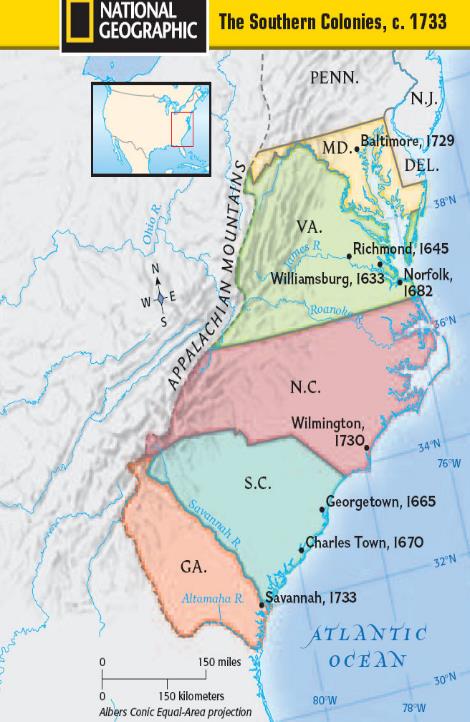 Explain the development of the Southern Colonies
Reason established: 
Impact of location and place: 
Relations with American Indians: 
Economic development:
Reason established: Gold
Impact of location and place: Climate for Agriculture
Relations with American Indians: Bad
Economic development: Agriculture led to increase in slavery
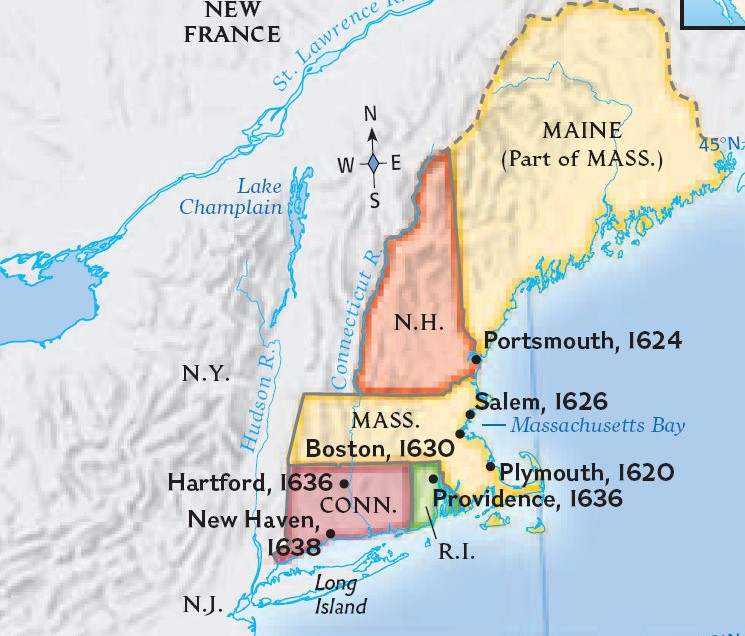 Explain the development of the New England Colonies
Reason established:
Impact of location and place: 
Relations with American Indians: 
Economic development:
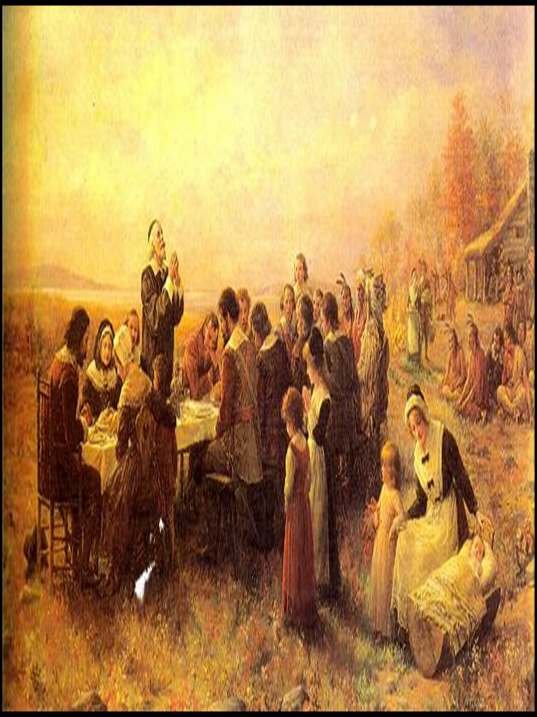 Reason established: God, Puritans 
Impact of location and place: Fishing and trading due to short growing season 
Relations with American Indians: Bad
Economic development: Fishing and trading
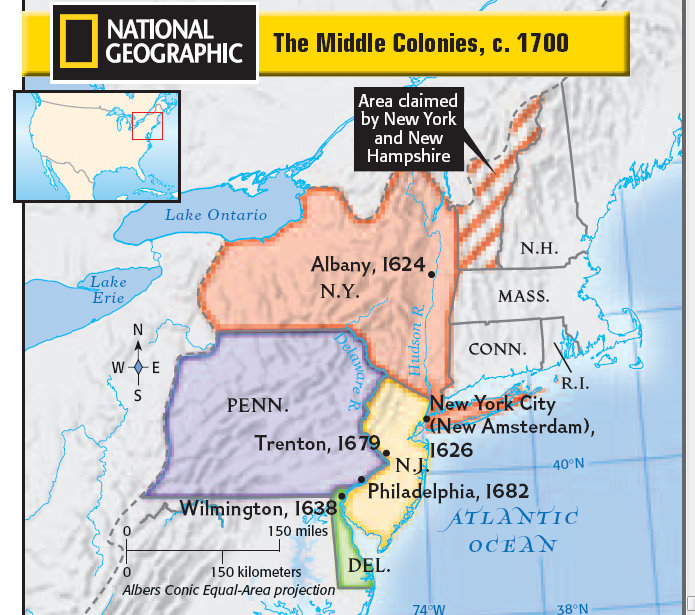 Explain the development of the Mid-Atlantic Colonies
Reason established: 
Impact of location and place: 
Relations with American Indians: Economic development:
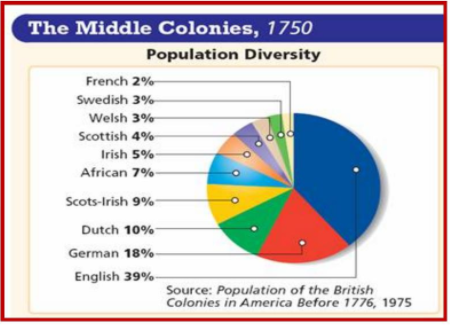 Explain the development of the Mid-Atlantic Colonies
Reason established: Gold, God and Glory
Impact of location and place: Agriculture and trade
Relations with American Indians: Good
Economic development: Agriculture and trade
How did the European immigrants impact colonial society?
Increased cultural diversity, including different ethnic and religious groups
Define Middle Passage
African Americans forced into slavery and traded to North America, part of the trans-Atlantic trade
What was the significance of the Middle Passage?
Increased African American (Slave) population in the Americas
What are 3 contributions of African Americans during the Colonial Era?
Architecture, agriculture, and foodways
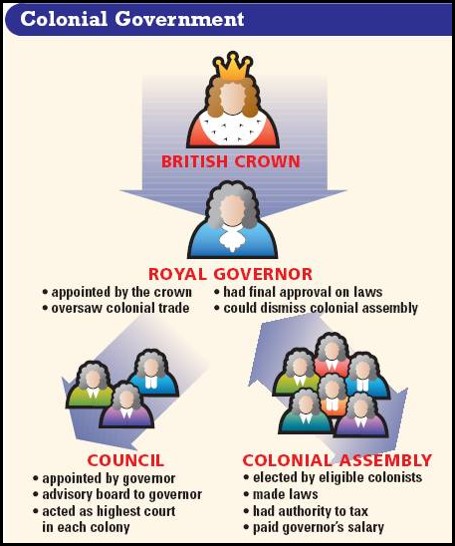 Define: Salutary Neglect
British practice of allowing the Colonist to govern themselves
List 3 example of salutary neglect.
House of Burgesses, Mayflower Compact, and town meetings
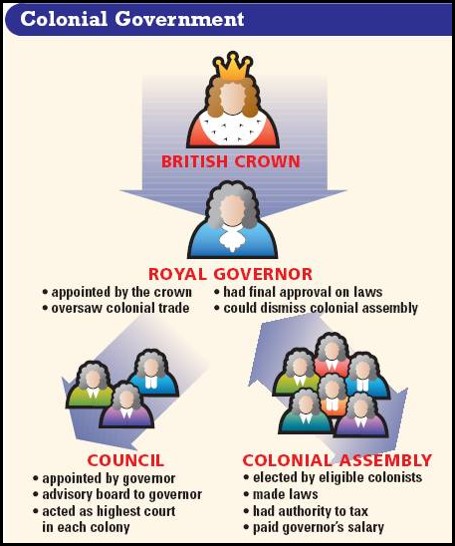 How did Salutary Neglect impact colonist?
Led to different methods of colonial self-governance
Define the Great Awakening
Reform movement for colonial churches
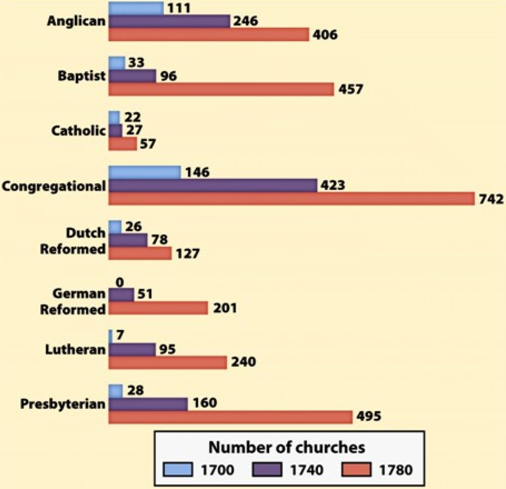 What was the significance of the Great Awakening?
Encouraged colonist to question the role of the church and traditional authority
What countries participated in the French and Indian War?
France (American Indian) and Britain (Colonist)
What was the significance of the 1763 Treaty of Paris?
France was removed from most of North America and Britain gains land all the way to the Mississippi River
How did the 1763 Treaty of Paris lay the groundwork for the American Revolution?
The British claimed they were protecting the Colonist during the War and therefor the Colonist need to repay the British for protection
What was the significance of the Proclamation of 1763?
The British restricted Colonist from moving west of the Appalachian Mountains, so that Colonist would not start another war with the American Indians.
What was the significance of the Stamp Act?
The act required a tax on all paper goods in the colonies
What was the significance of the Intolerable Acts?
Closed the Port of Boston and made quartering of troops legal
List two colonial groups that were created as a response to the Proclamation of 1763, the Stamp Act and the Intolerable Acts?
Sons of Liberty and the Committees of Correspondence
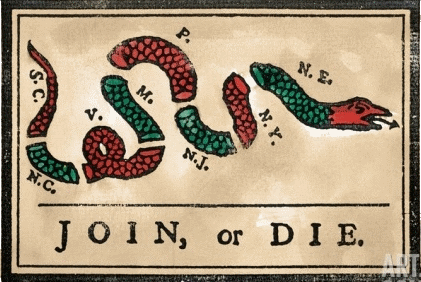 Define: Committees of Correspondence
13 colonies coming together to rebel against the British
Define: Sons and Daughters of Liberty
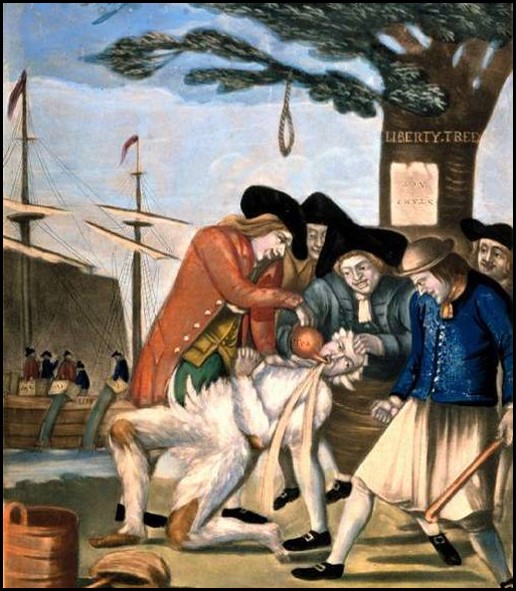 The Sons led violent rebellions, Daughters made goods to support boycotts
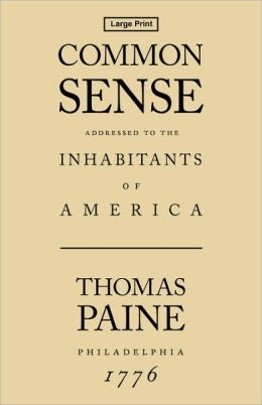 Who wrote the pamphlet Common Sense?
Thomas Paine
What was the significance of Thomas Paine’s pamphlet Common Sense?
It questioned the authority of Britain and explained why the Colonist should rebel against the British
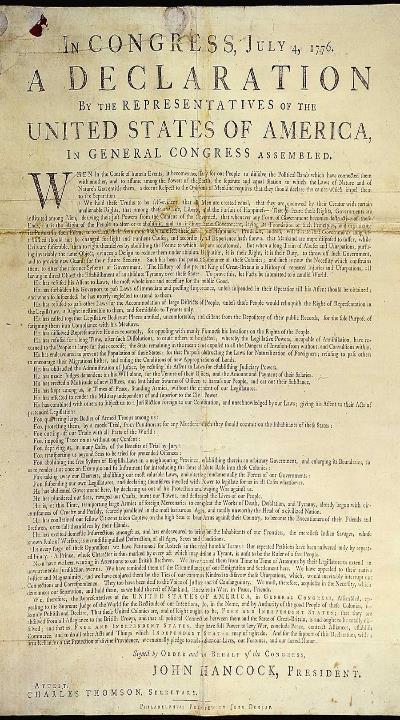 Who wrote the Declaration of Independence?
Thomas Jefferson
What group helped write the Declaration of Independence?
Committee of Five
List the members of the Committee of Five?
Thomas Jefferson, John Livingston, Ben Franklin, John Adams, Roger Sherman
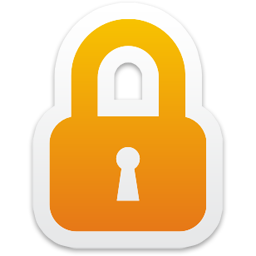 What individual influenced Thomas Jefferson and the Committee of Five, when writing the Declaration of Independence?
John Locke
What was the significance of John Locke’s Natural Rights?
The people have the right to life, liberty and property
What was the significance of John Locke’s Social Contract?
The people have the right to rebel, if the government doesn’t  protect your natural rights
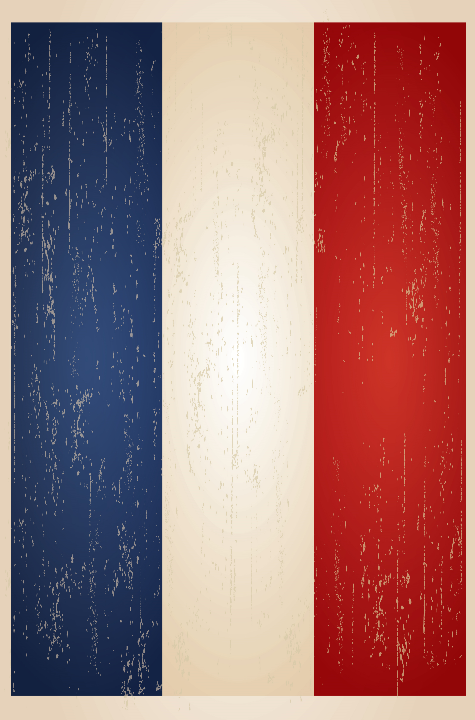 How did Benjamin Franklin and John Adams impact the American Revolution?
Convinced France to help the Colonist in the American Revolution
What was the role of George Washington during the American Revolution?
Military leader, was able to secure resources and train soldiers to be better than local militias.
What was the significance of Baron von Steuben?
Prussian military officer and helped create a professional army for the Colonies
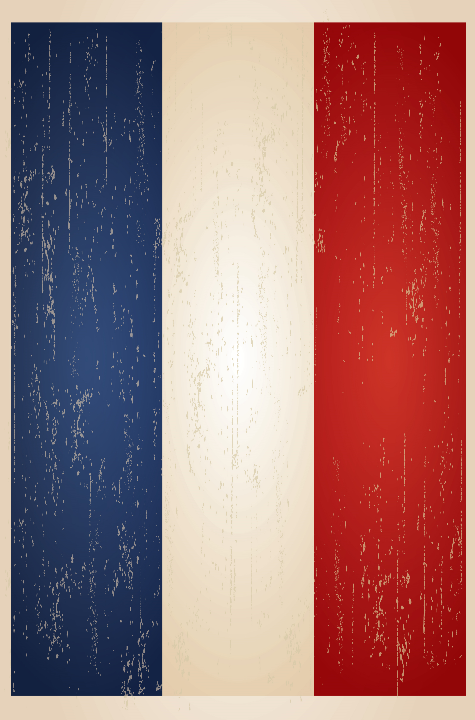 What was the significance of Marquis de LaFayette?
French military officer and helped the Colonist in the American Revolution
What was the significance of Valley Forge?
Continental Army fights through the winter and becomes a professional military
What was the geographic significance of the Battle of Trenton?
Continental Army crosses the Delaware River to beat the British and turning point in American Revolution?
What was the geographic significance of the Battle of Saratoga
British forces struggle to fight through forest of New York and divide the Colonies, loose high ground in battle
What was the geographic significance of the Battle of Yorktown?
British General Cornwallis is trapped on a peninsula by Colonial and French troops, British forced to surrender, last major battle in the American Revolution
What was the role of women during the American Revolution?
Participated in the Daughters of Liberty and helped supply colonist with goods during the boycott of British goods.
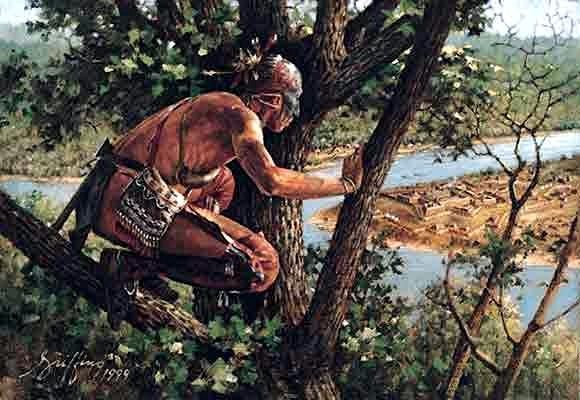 What was the role of American Indians during the American Revolution?
Scouts and spies for the Colonist
What was the role of enslaved and free blacks during the American Revolution?
African-Americans uniformly supported the patriot cause of freedom from Britain.
What was the significance of the Treaty of Paris?
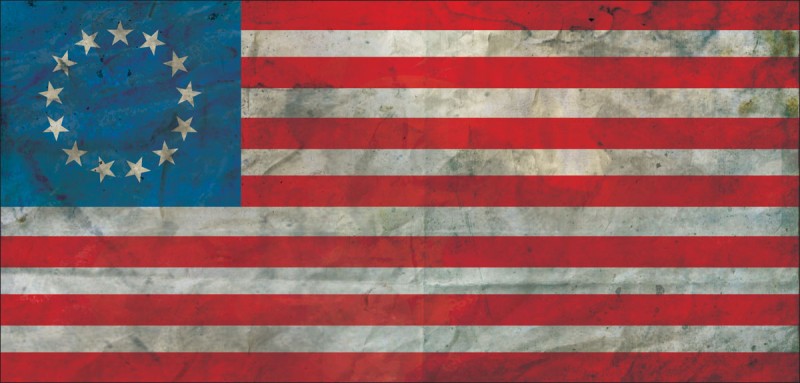 Confirmed American independence and set the boundaries of the new nation
What were the Articles of Confederation?
First national government, gave power to the States
Which of the following were benefits of the Articles of Confederation?
Created the Northwest Ordinance, created the Post Office, and establishes States’ Rights
List four benefits of the Northwest Ordinance?
Led to sectionalism, influenced westward migration, no slavery and create rules for adding new states
List three negatives of the Articles of Confederation?
Could not tax, Could not create a military and it developed a weak national government
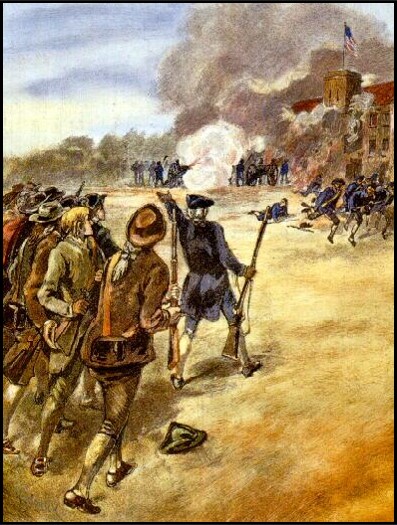 How did Daniel Shay’s Rebellion impact the Articles of Confederation?
Exposed the fundamental weaknesses in government under the Articles of Confederation.
What was the purpose of the Constitution?
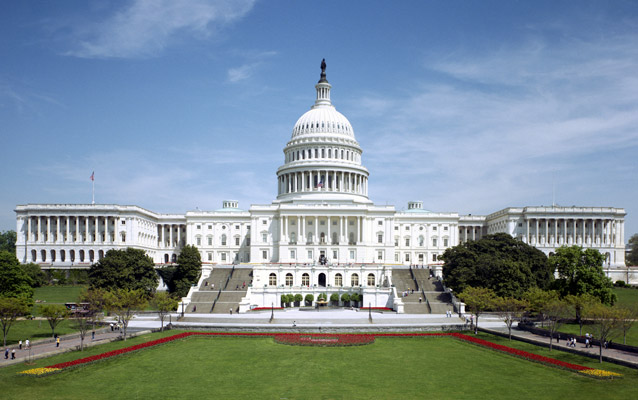 To develop a strong national government with limits on the overall power of the government
How did the Great Compromise solve the issue of state representation in the new federal government?
It used the Virginia Plan to base representation on population and the New Jersey Plan to base representation on equality (2 representative per state).
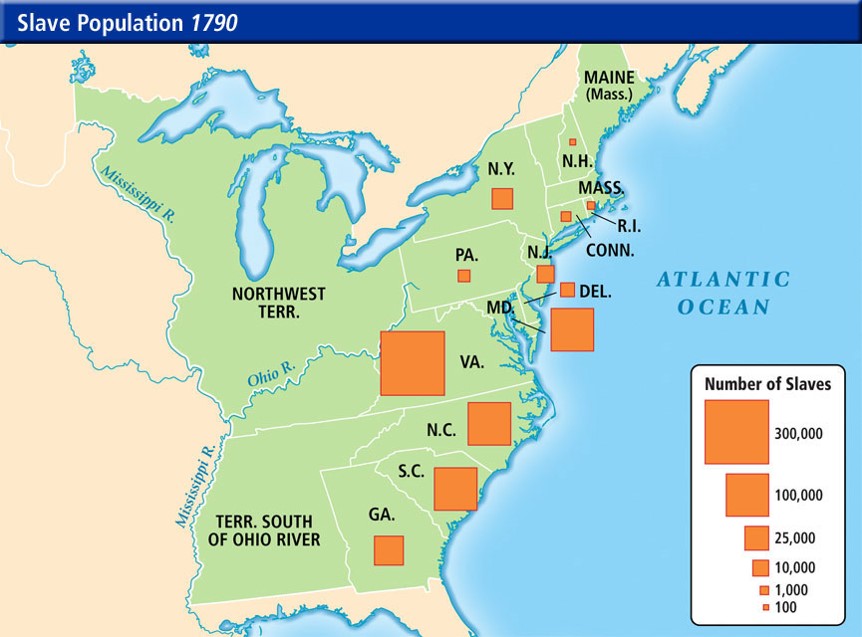 How did the Three-Fifths Compromise solve the issue of state representation in the new federal government?
It reduced the fear of loss of representation by Southern States with large slave populations.
List three limits to the power of the federal government in the Constitution.
Separation of powers, checks and balances and federalism
What were the political believes of the Anti-Federalist?
They want a Constitution with a weak federal government and a Bill of Rights to protect the people
List 2 famous Anti-Federalist?
Thomas Jefferson and Patrick Henry
What were the political believes of the Federalist?
They want a Constitution that limits the power of the federal government
List two famous Federalist?
Alexander Hamilton and James Madison
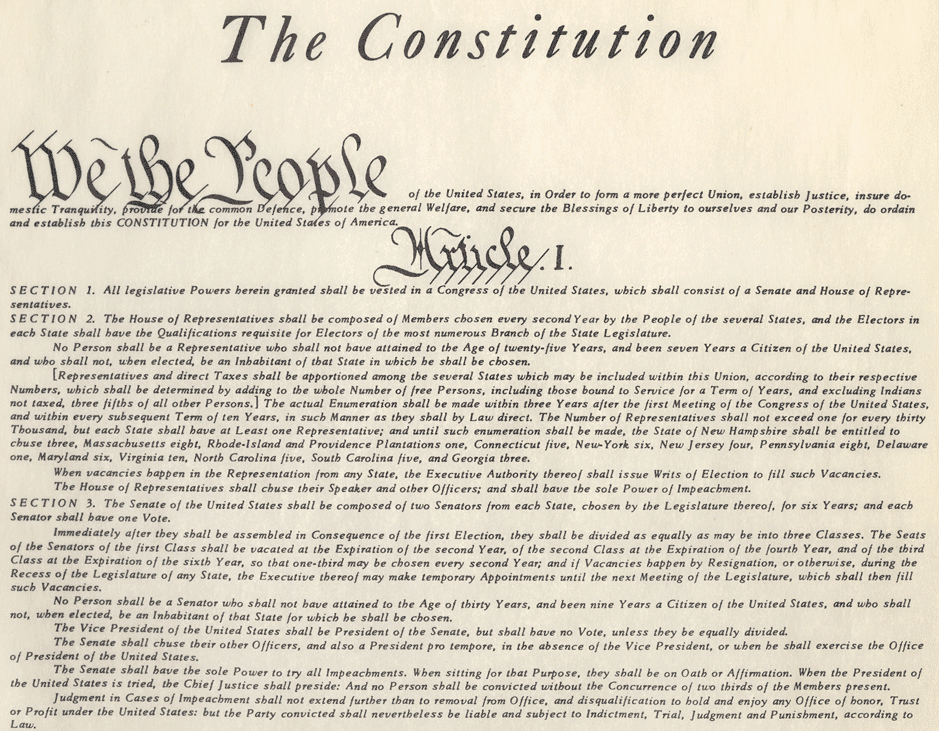 Define ratification?
To accept (the Constitution)
What was the purpose of the Federalist Papers?
To encourage colonist and anti-federalist to ratify the Constitution
What did the Anti-Federalist want added to the Constitution, in exchange for ratifying the Constitution?
The Bill of Rights
What was the purpose of the Bill of Rights?
To provide individual and state’s rights